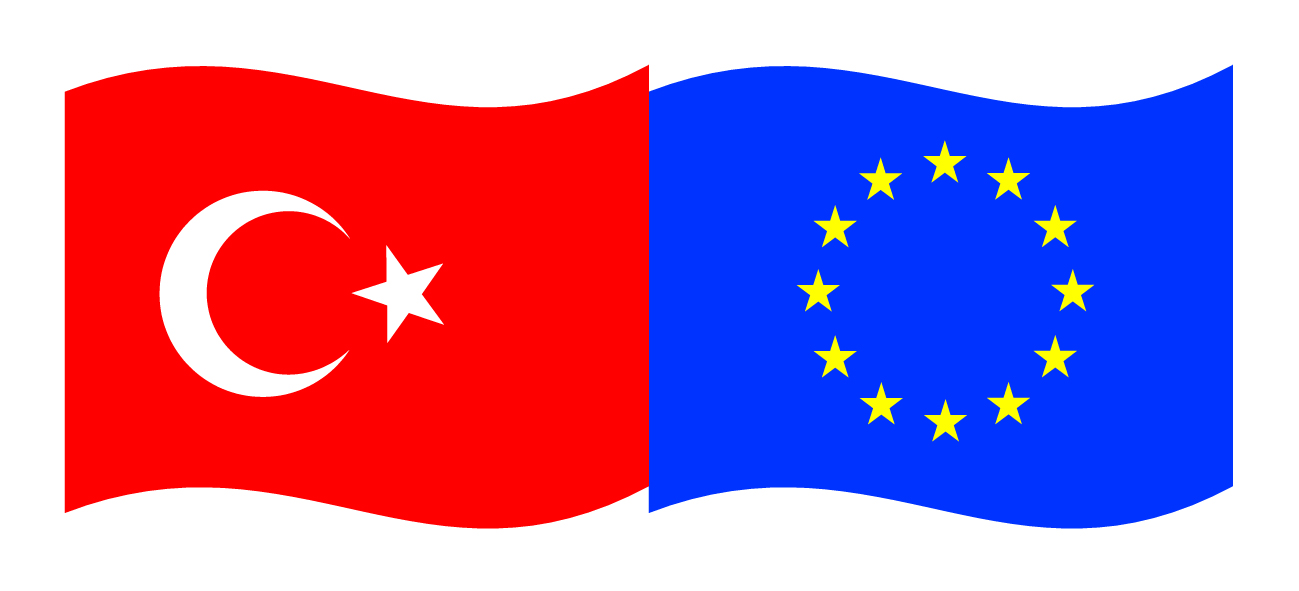 Bu proje Avrupa Birliği ve Türkiye Cumhuriyetitarafından finanse edilmektedir.
GENEL BECERİ EĞİTİMİ
MESLEKİ GELİŞİM
 (İŞ GÜVENLİĞİ VE İŞÇİ SAĞLIĞI)
Öğr.Gör. Caner BULUT
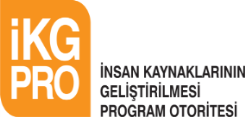 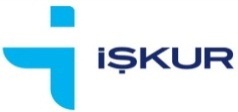 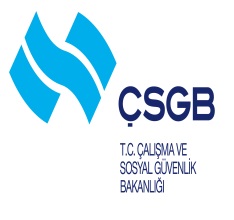 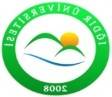 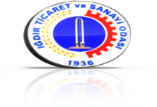 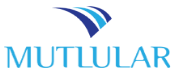 Bu yayın Avrupa Birliği ve Türkiye Cumhuriyeti’nin mali katkılarıyla hazırlanmıştır. Bu yayının içeriğinden yalnızca Iğdır Üniversitesi sorumludur ve bu içerik hiçbir şekilde Avrupa Birliği veya Türkiye Cumhuriyeti’nin görüş ve tutumunu yansıtmamaktadır.
İŞ GÜVENLİĞİ VE İŞÇİ SAĞLIĞI
KONULAR
1. İŞ YERİ GÜVENLİĞİNİ TEHDİT EDEN UNSURLAR 
2. MESLEK HASTALIKLARI
3. KAZA VE YANGIN ÖNLEMLERİ
4. İŞ KAZALARINDA UYGULANACAK HUKUKİ İŞLEMLER
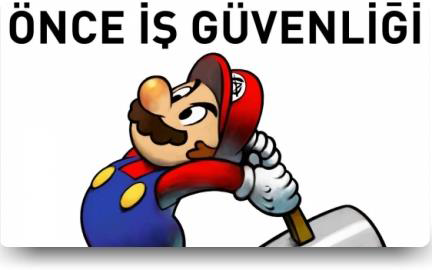 1. İŞ YERİ GÜVENLİĞİNİ TEHDİT EDEN UNSURLAR
İŞ YERİ GÜVENLİĞİNİ TEHDİT EDEN UNSURLAR
İş Güvenliğinin Tanımı

İşçilerin iş kazalarına uğramalarını önlemek amacıyla güvenli çalışma ortamını oluşturmak için alınması gereken önlemler dizisine iş güvenliği denir.
İŞ YERİ GÜVENLİĞİNİ TEHDİT EDEN UNSURLAR
İş Güvenliğinin Önemi
Dünyadaki ve ülkemizdeki sanayileşmeye, teknolojik gelişmelere paralel olarak özellikle iş yerlerinde çalışan kişilerin güvenliği ile ilgili birtakım sorunlar ortaya çıkmıştır. Bazı tedbirleri önceden alarak iş yerlerini güvenli hâle getirmek gerekmektedir.
İŞ YERİ GÜVENLİĞİNİ TEHDİT EDEN UNSURLAR
İş Güvenliğinin Önemi
Çalışanlara en yüksek sağlıklı ortam sunmak 
Çalışma koşullarının olumsuz etkilerinden onları korumak 
İş ve işçi arasında mümkün olan en iyi uyumu sağlamak 
İş yerlerindeki riskleri tamamen ortadan kaldırmak ya da zararları en aza indirebilmek 
Oluşabilecek maddi ve manevi zararları ortadan kaldırmak 
Çalışma verimini artırmak
İŞ YERİ GÜVENLİĞİNİ TEHDİT EDEN UNSURLAR
İşçi Sağlığı
Bütün mesleklerde çalışanların sağlığını sosyal, ruhsal ve bedensel olarak en üst düzeyde tutmak, çalışma koşullarını ve üretim araçlarını sağlığa uygun hâle getirmek, çalışanları zararlı etkilerden koruyarak işin ve çalışanın birbirine uyumunu sağlamak üzere kurulmuş bir tıp dalıdır.
İŞ YERİ GÜVENLİĞİNİ TEHDİT EDEN UNSURLAR
Tüm Takım Tezgâhları ile İlgili Ortak Güvenlik Önlemleri 
Genel Güvenlik 
 Yapılması Gerekenler 
 Bir işe başlamadan önce gerekli olan mesleki yeterliliğin tam olarak alınmış olması gerekmektedir. 
 Kullanılacak olan tezgâhların özellikleri ve çalışma prensipleri tam olarak bilinmelidir.
İŞ YERİ GÜVENLİĞİNİ TEHDİT EDEN UNSURLAR
Tezgâh kullanılırken bütün dikkat ona vermelidir. Başka bir şeyle ilgilenilmemelidir. 
 Kullanılan tezgâhların elektrik problemleri olmamalıdır. 
 Tezgâh üzerinde herhangi bir arıza meydana gelmişse veya tezgâh bakım görmekte ise üzerine mutlaka uyarıcı bir levha konulmalıdır. 
Tezgâhların hareketli kısımlarına yaklaşırken dikkatli ve uyanık olunmalıdır.
İŞ YERİ GÜVENLİĞİNİ TEHDİT EDEN UNSURLAR
Tezgâh başlarına uyarı levhaları asılmalıdır. 
 Şüpheli konular daima yetkiliye sorulmalıdır. 
 İş için en uygun takımlar kullanılmalıdır. 
 Yıpranmış ve körleşmiş takımlar hemen değiştirilmelidir. 
 Kullanılmayan takım ve malzemeler iş masası üstünde bırakılmamalıdır. 
 Atölye içindeki geçit ve pasajlar, makinelerin çevreleri her zaman temiz ve düzenli tutulmalıdır.
İŞ YERİ GÜVENLİĞİNİ TEHDİT EDEN UNSURLAR
Yapılmaması Gerekenler 
 Atölyeler içinde asla koşulmamalıdır. 
 Yetkili kişilerden izin alınmadan malzeme ve makinelere dokunulmamalıdır. 
 Tezgâh çalışırken tezgâhın başından uzaklaşılmamalıdır. 
 Basınçlı hava tehlikelidir ve öldürücü olabilir. Basınçlı hava doğrudan ne kendimize ne de başkasına tutulmamalıdır. 
 Vinç çengelleri, kullanılmadığı zaman tezgâh ve çevresi üzerinde bırakılmamalıdır.
İŞ YERİ GÜVENLİĞİNİ TEHDİT EDEN UNSURLAR
Kişi Güvenliği
Yapılması Gerekenler 
 Küçük bile olsa her olay derhâl amire bildirilmelidir. 
 Koruyucu gözlük takılmalıdır. 
 Koruyucu ayakkabı giyilmelidir. 
 İş başında iş elbiseleri mutlaka giyilmeli ve iş elbiselerinin düğmeleri ilikli olmalıdır.
İŞ YERİ GÜVENLİĞİNİ TEHDİT EDEN UNSURLAR
Yapılmaması Gerekenler 
 Çalışırken parmaklarda yüzük, kolda saat bulundurulmamalıdır. 
 İş elbiselerinin ceplerinde keskin veya sivri uçlu takım bulundurulmamalı ve taşınmamalıdır. 
 Tezgâhın çalışması tamamen durmadan koruyucular kesinlikle açılmamalıdır. 
 Tezgâhın kesme sıvısında el yıkanmamalı veya tezgâha yabancı madde atılmamalıdır. Aksi hâlde sıvı kirlenmiş ve özelliği bozulmuş olur.
İŞ YERİ GÜVENLİĞİNİ TEHDİT EDEN UNSURLAR
Madenî taşlar çıplak elle temizlenmemeli ve toplanmamalıdır. Bu iş için fırça ve çengel kullanılmalıdır. 
 Ağır parçalar tek başına elle kaldırılmamalıdır. Kaldırma aracı kullanmalı ya da yardım istenmelidir.
İŞ YERİ GÜVENLİĞİNİ TEHDİT EDEN UNSURLAR
Tezgâh ve Cihaz Güvenliği 
 Yapılması Gerekenler 
 Tezgâh çalıştırılmadan önce onun nasıl durdurulacağı bilinmelidir. 
 Yağ seviyesi tezgâh çalıştırılmadan önce kontrol edilmelidir. 
 Tezgâh çalıştırılmadan önce tezgâhın dönüş yönü mutlaka kontrol edilmelidir. 
 Tezgâh üzerinde yıpranmış ve hasara uğramış somun, cıvata vb. parçalar varsa yenileriyle değiştirilmelidir.
İŞ YERİ GÜVENLİĞİNİ TEHDİT EDEN UNSURLAR
Tezgâh ve Cihaz Güvenliği 
 Yapılması Gerekenler 
 Tezgâh çalıştırılmadan önce onun nasıl durdurulacağı bilinmelidir. 
 Yağ seviyesi tezgâh çalıştırılmadan önce kontrol edilmelidir. 
 Tezgâh çalıştırılmadan önce tezgâhın dönüş yönü mutlaka kontrol edilmelidir. 
 Tezgâh üzerinde yıpranmış ve hasara uğramış somun, cıvata vb. parçalar varsa yenileriyle değiştirilmelidir
İŞ YERİ GÜVENLİĞİNİ TEHDİT EDEN UNSURLAR
Yapılmaması Gerekenler 
 Tezgâhın çalışması ve özellikleri tam olarak öğrenilinceye kadar o tezgâhta çalışmaya teşebbüs edilmemelidir. 
 Tezgâh çalışır durumda iken dönüş yönünü ve devrini değiştirmeye teşebbüs edilmemelidir. 
 Tezgâh üzerinde başkasının işi varken o iş kurcalanmamalıdır. Başkalarının işine kesinlikle karışılmamalıdır.
İŞ YERİ GÜVENLİĞİNİ TEHDİT EDEN UNSURLAR
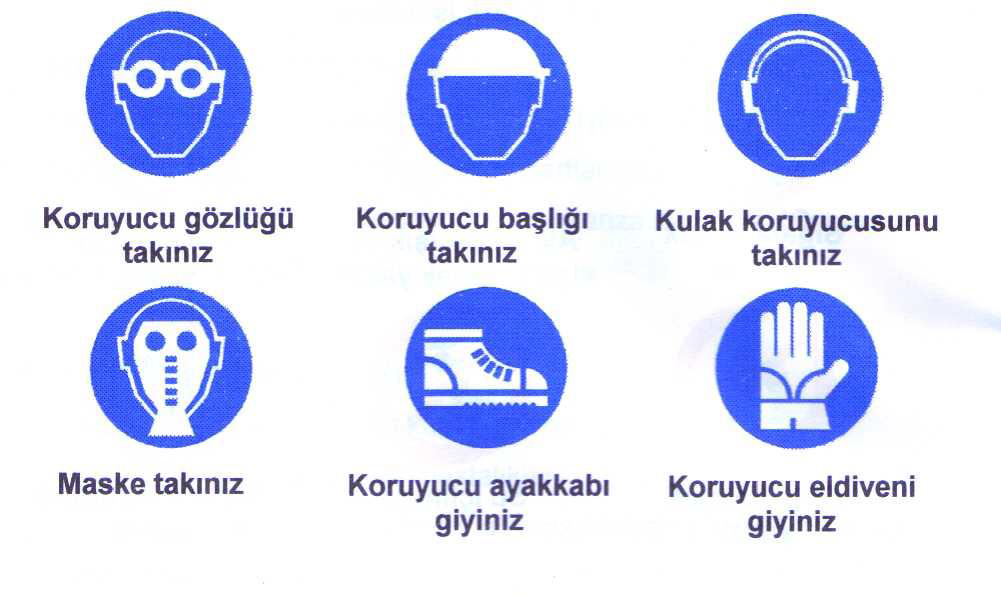 Koruyucu Araçlar
İŞ YERİ GÜVENLİĞİNİ TEHDİT EDEN UNSURLAR
İŞ YERİ GÜVENLİĞİNİ TEHDİT EDEN UNSURLAR
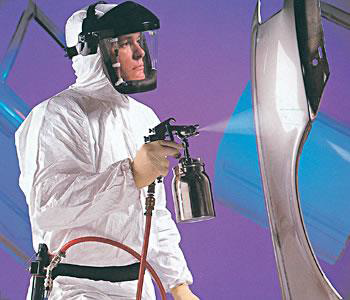 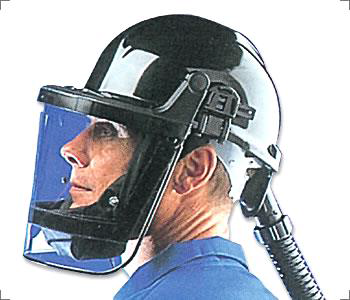 İŞ YERİ GÜVENLİĞİNİ TEHDİT EDEN UNSURLAR
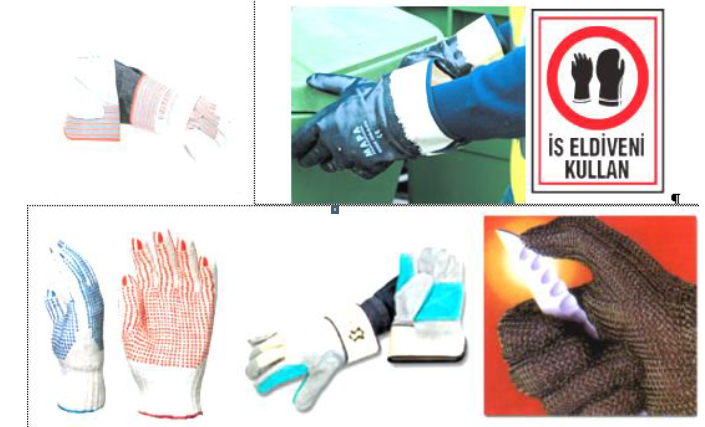 İŞ YERİ GÜVENLİĞİNİ TEHDİT EDEN UNSURLAR
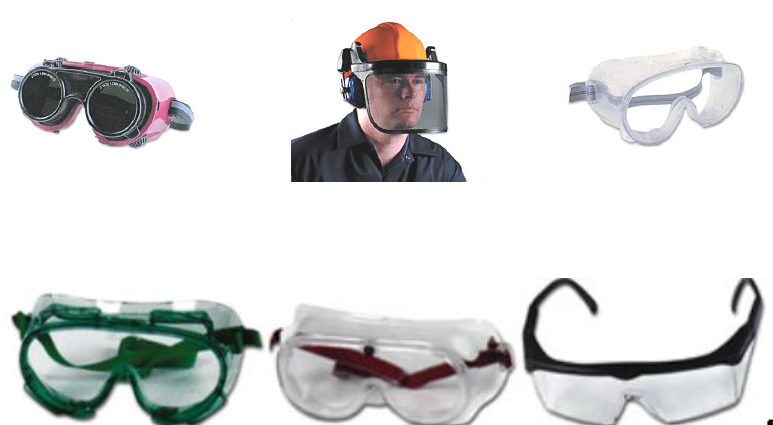 İŞ YERİ GÜVENLİĞİNİ TEHDİT EDEN UNSURLAR
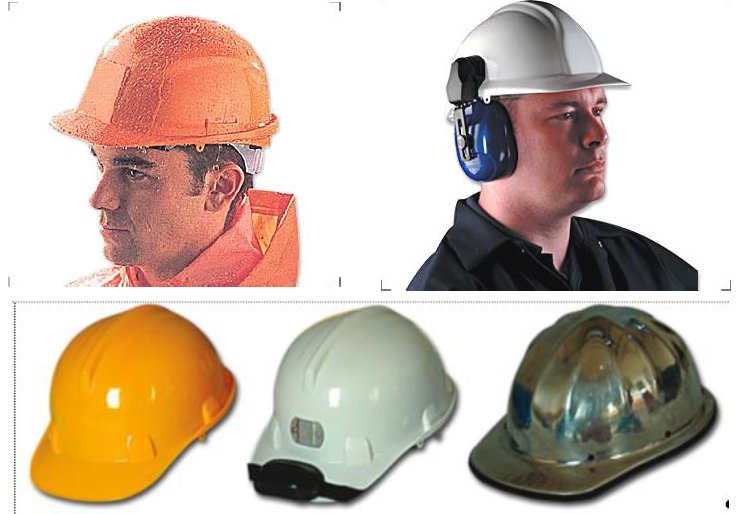 İŞ YERİ GÜVENLİĞİNİ TEHDİT EDEN UNSURLAR
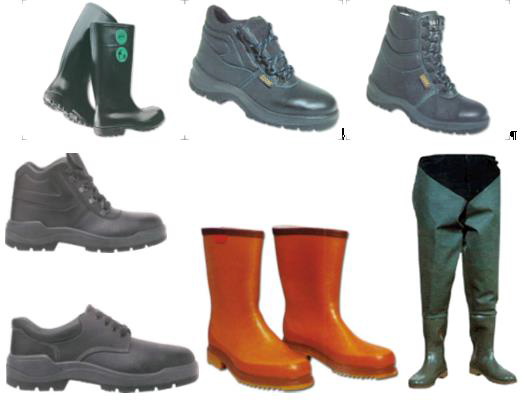 İŞ YERİ GÜVENLİĞİNİ TEHDİT EDEN UNSURLAR
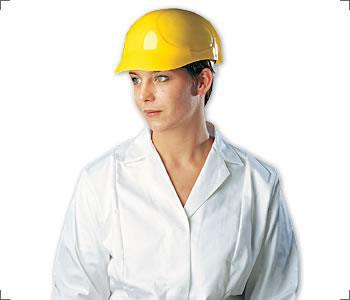 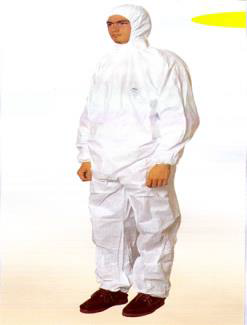 İŞ YERİ GÜVENLİĞİNİ TEHDİT EDEN UNSURLAR
Binalarda Güvenliği Tehdit Edici Unsurlar

Sıhhi Tesisatlar 
Elektrik Tesisatları 
Isıtma ve Havalandırma Tesisatları
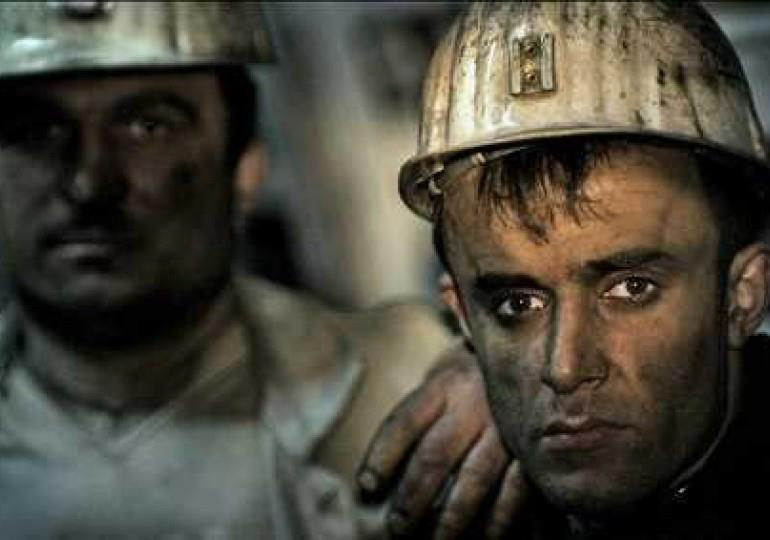 2. MESLEK HASTALIKLARI
MESLEK HASTALIKLARI
Meslek Hastalığı Nedir?
Genel olarak meslek hastalığı, “Çalışanların gerek kullanılan ham maddeler gerekse çevre şartlarından etkilenerek uğradıkları geçici veya sürekli hastalık, sakatlık veya ruhi arıza hâlleridir.” şeklinde tanımlanmaktadır.
MESLEK HASTALIKLARI
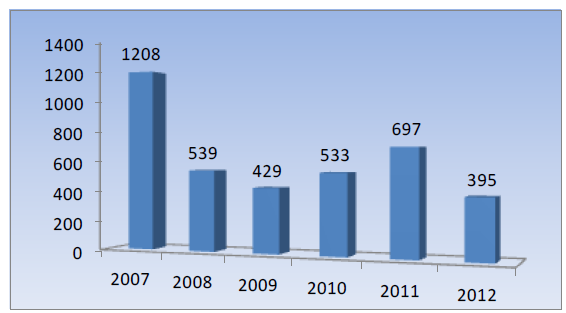 2007-2012 yıllarına göre meslek hastalığı sayıları
MESLEK HASTALIKLARI
Meslek Hastalıklarının Nedenleri 

Kimyasal kaynaklı meslek hastalıkları 
Fiziksel kaynaklı meslek hastalıkları 
Biyolojik kaynaklı meslek hastalıkları
MESLEK HASTALIKLARI
Meslek Hastalıklarını Önleme 
İnsan, çevre güvenliği, makine ve donanım, bir bütün içinde tek tek ele alınmalıdır. 
İşçi sağlığı ve güvenliğinin önemi işçi ve işverence çok iyi kavranmalıdır. İşçi sağlığı ve güvenliği konusunda kişisel bilgi, öngörü ve yargılarla değil, kuralına uygun hareket eden çalışanlar topluluğu oluşturulmalıdır. Tüm kazalar önlenebilir ancak işverenler bu çalışmalara önderlik etmeli ve sorumluluk taşımalıdır.
MESLEK HASTALIKLARI
Meslek Hastalıklarını Önleme 
İşverenin Sorumlulukları 
Çalışanların Sorumlulukları 
İş Yeri Hekimleri ve İş Güvenliği Uzmanlarının Sorumlulukları 
Kaynağın Kontrol Edilmesi 
Kişisel Koruyucuların Kullanılması
Tıbbi Korunma Önlemleri
MESLEK HASTALIKLARI
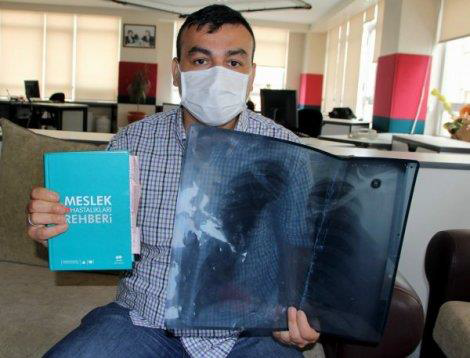 Meslek Hastalıklarını Önleme
Ülkemizde meslek hastalığına yakalanmış bir vatandaş
3. KAZA VE YANGIN ÖNLEMLERİ
KAZA VE YANGIN ÖNLEMLERİ
Kaza Nedir? 
Olayların planlandığı akışta yürümemesi, kişilerin yaralanmaları, sakat kalmaları ve ölmelerine sebebiyet veren olaya kaza denilmektedir.
KAZA VE YANGIN ÖNLEMLERİ
İş kazası, aşağıdaki durumlardan birinde meydana gelen ve sigortalıyı hemen veya sonradan bedence ve ruhça arızaya uğratan olaya denir (SSK Kanunu 11/A maddesi). 
Kazalar; 
 Sigortalının iş yerinde bulunduğu sırada, 
 İşveren tarafından yürütülmekte olan iş dolayısıyla, 
 Sigortalının işveren tarafından görev ile başka bir yere gönderilmesi yüzünden asıl işini yapmaksızın geçen zamanlarda, 
 Emzikli kadın sigortalının çocuğuna süt vermesi için ayrılan zamanlarda, 
 Sigortalının işverence sağlanan bir taşıtla işin yapıldığı yere toplu olarak götürülüp getirilmesi sırasında (servis) oluşursa iş kazası olarak kabul edilmektedir.
KAZA VE YANGIN ÖNLEMLERİ
İş kazası; bir yaralanma veya ölümle sonuçlanan, üretimle ilgili olan ve istenmeyen bir olaydır. Böyle bir tanımlama bize iş kazalarının önlenmesi için alınabilecek önlemleri, işletme yönetim ve üretim planının bir parçası hâline getirme olanağı verir.
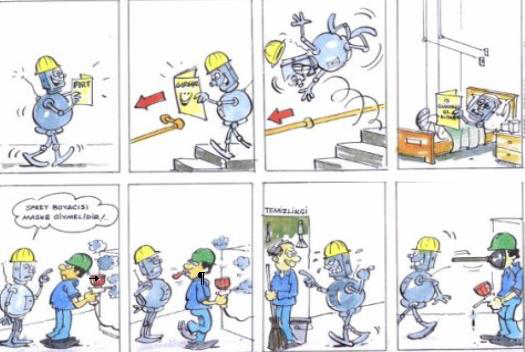 KAZA VE YANGIN ÖNLEMLERİ
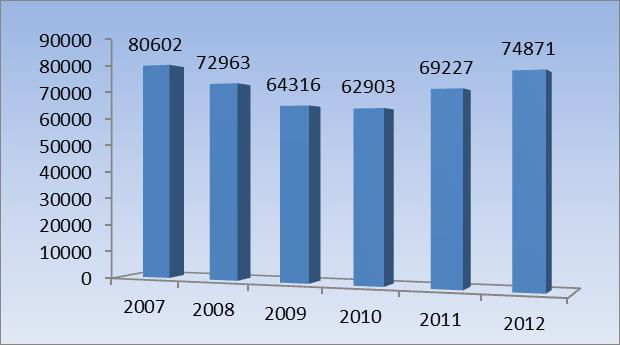 2007-2012 yıllarına göre iş kazası sayıları
KAZA VE YANGIN ÖNLEMLERİ
Bir kaza (yaralanma, zarar görme olayı) beş temel nedenin arka arkaya dizilmesi sonucu meydana gelir. Bunlardan biri olmadıkça bir sonraki meydana gelmez ve dizi tamamlanmadıkça kaza ve yaralanma olmaz. Bu beş faktöre kaza zinciri denir. 
Bu faktörler aşağıdaki gibi sıralanmıştır: 
 İnsanın doğal yapısı (insanın doğa karşısındaki zayıflığı) 
 Kişisel kusurlar 
 Güvensiz hareket ve güvensiz şartlar 
 Kaza olayı 
 Yaralanma (zarar veya hasar)
KAZA VE YANGIN ÖNLEMLERİ
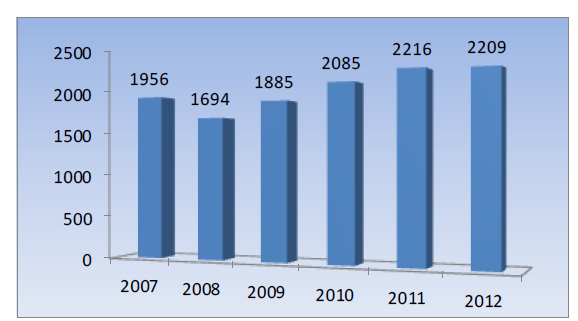 2007-2012 yıllarına göre sürekli iş göremezlik sayısı
KAZA VE YANGIN ÖNLEMLERİ
İş Kazasını Meydana Getiren Nedenler
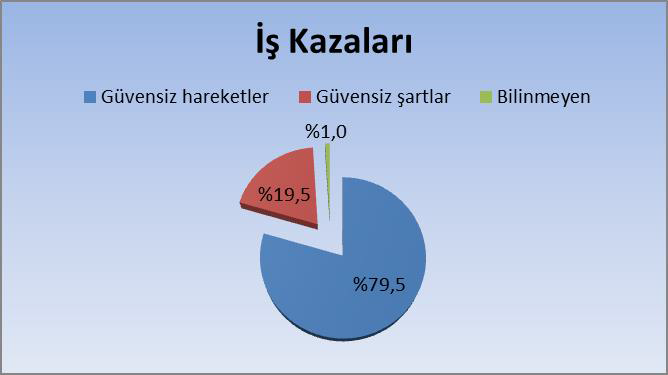 KAZA VE YANGIN ÖNLEMLERİ
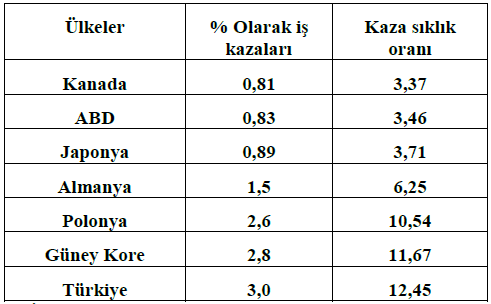 İş kazaları sıralamasında dünyadaki yerimiz (Kaynak: Türk-iş)
KAZA VE YANGIN ÖNLEMLERİ
Çeşitli Meslek Alanlarındaki Tipik İş Kazaları 
Elektrik-Elektronik Meslekler 
Mekanik Meslek Grupları 
Kimya ve Diğer Meslek Grupları
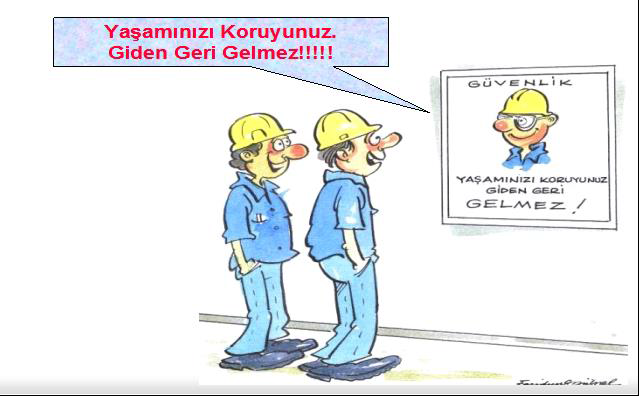 Çeşitli Meslek Alanlarındaki Tipik İş Kazaları
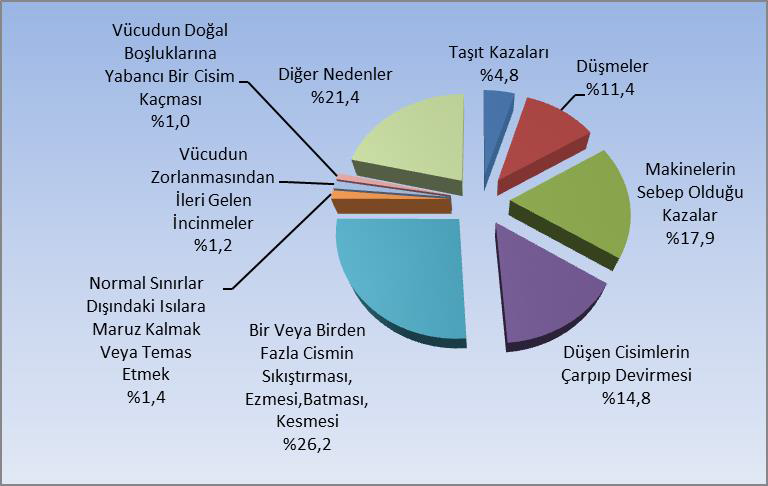 KAZA VE YANGIN ÖNLEMLERİ
Yanma / Yangın Nedir?
Yanma, maddenin ısı ve oksijenle birleşmesi sonucu oluşan kimyasal bir olaydır. Yanma olayının oluşabilmesi için madde, ısı ve oksijenin (hava) bir arada olması gerekir.
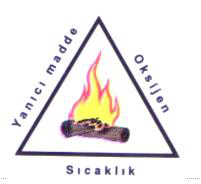 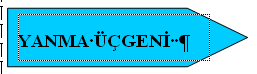 KAZA VE YANGIN ÖNLEMLERİ / Yangının Nedenleri
Korunma önlemlerinin alınmaması 
Bilgisizlik 
İhmal:
Kazalar 
Sabotaj 
Sıçrama 
Doğa olayları
KAZA VE YANGIN ÖNLEMLERİ / Yangın Söndürmede Kullanılan Yöntemler
Soğutarak Söndürme
Su ile soğutma 
Yanıcı maddeyi dağıtma 
Kuvvetli üfleme 
Havayı Kesme
Örtme 
Boğma 
Yanıcı maddenin ortadan kalkması
KAZA VE YANGIN ÖNLEMLERİ
Söndürücü Maddeler
Su 
Kum 
Karbondioksit gazı (CO2): 
Kuru kimyevi toz 
Köpük
KAZA VE YANGIN ÖNLEMLERİ
Yangın Önlemleri

Yapısal Bakımdan Yangından Korunma 
Organizasyon Bakımından Yangından Korunma 
Ev ve İş Yerlerinde Alınacak Önlemler
KAZA VE YANGIN ÖNLEMLERİ
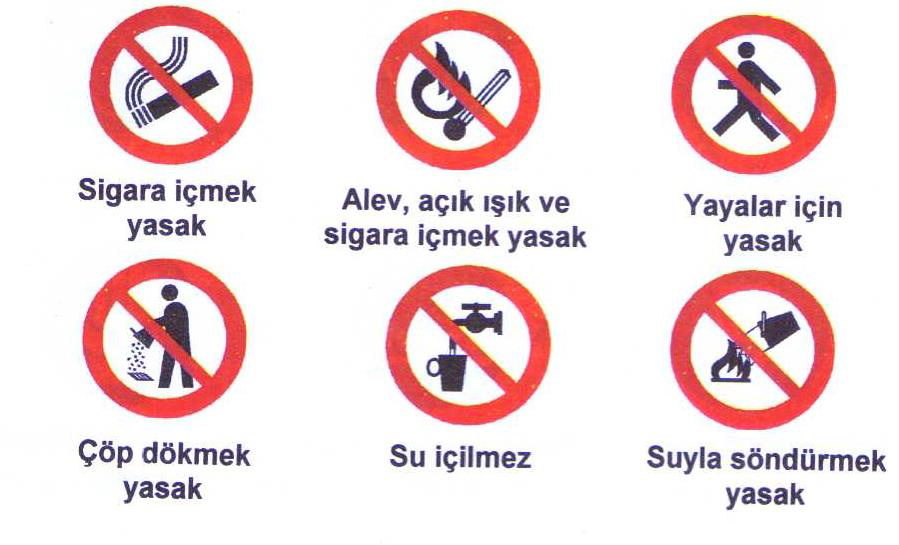 4. İŞ KAZALARINDA UYGULANACAK HUKUKİ İŞLEMLER
İŞ KAZALARINDA UYGULANACAK HUKUKİ İŞLEMLER
İşçinin korunması ihtiyacı ve amacı iş hukukunu doğurmuştur. İş hukuku ile iktisadi düzen karşılıklı etkileşim içindedir
İŞ KAZALARINDA UYGULANACAK HUKUKİ İŞLEMLER
İş Hukuku’nun Temel Kavramları 

İşçi 
İşveren 
İş yeri
İŞ KAZALARINDA UYGULANACAK HUKUKİ İŞLEMLER
İş Kazalarında Yapılacak Hukuki İşlemler 
Meydana gelen iş kazalarının sonuçlarına ilişkin hükümleri SSK Kanunu’nu kapsamaktadır. 
İş kazası ve meslek hastalığı sonucunda kazaya uğrayan kişinin mağdur olmaması için maddi zararının karşılanması gerekir. Maddi yardım yapılabilmesi için iş kazasının geçici iş görmezlik, daimi iş görmezlik veya ölüm ile sonuçlanması gerekir.
İŞ KAZALARINDA UYGULANACAK HUKUKİ İŞLEMLER
İş Kazalarında Yapılacak Hukuki İşlemler 
İş Kazasının İşverene Bildirilmesi 
İş Kazasının İşveren Tarafından Sosyal Güvenlik Kurumuna Bildirilmesi 
Kaza Raporları
İŞ KAZALARINDA UYGULANACAK HUKUKİ İŞLEMLER
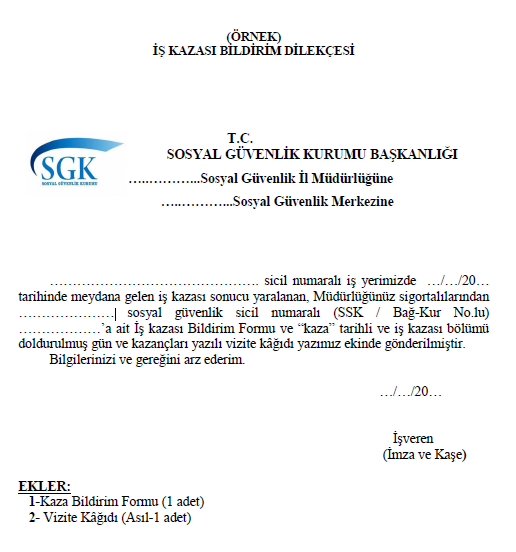 İŞ KAZALARINDA UYGULANACAK HUKUKİ İŞLEMLER
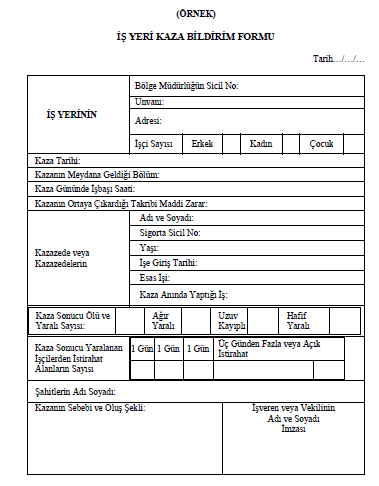